アプリ仕様書サンプルQibiTech Inc.
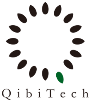 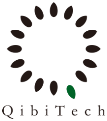 A)アプリのコンセプト
※基本コンセプト、想定するユーザターゲット、アプリの雰囲気などをここで簡単に説明してください。
「最初思ってたのとちょっと違う」とならないために・・・。
B)類似アプリの有無
※UIなどの開発や仕様のご相談がしやすくなるため、類似アプリがある場合（他社のものでも）はお知らせください。
C)開発のスタイル
※希望する開発の進め方をお教えください。
例）「やり取りしながら仕様を決めたい」、「プロトタイプを見てから改良検討を行いたい」など
また、以下の項目を依頼される場合はお知らせください。
画像の作成
BGM、効果音の作成
プロモーション（マーケット登録、レビューサイト登録）
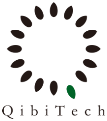 画面遷移図（アプリ全体での大まかな動き方）
例）
各画面には番号を振ってください
1.
3.
タイトル
ヘルプ画面
ボタンなどがある場合、明示いただくとわかりやすいです。
play
help
遷移の方向を矢印で指定
2.
4.
プレイ画面
プレイ結果
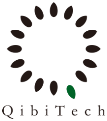 1.タイトル（各画面の説明）
例）
文章と画像で説明してください
ロゴ
キャラクター１
キャラクター２
play
help
コピーライト
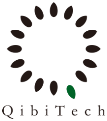 画面内でのレイアウト変更やアニメーション等がある場合は明示してください。
詳細仕様チェックシート
備考
その他、ご要望がありましたご記載ください。
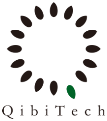